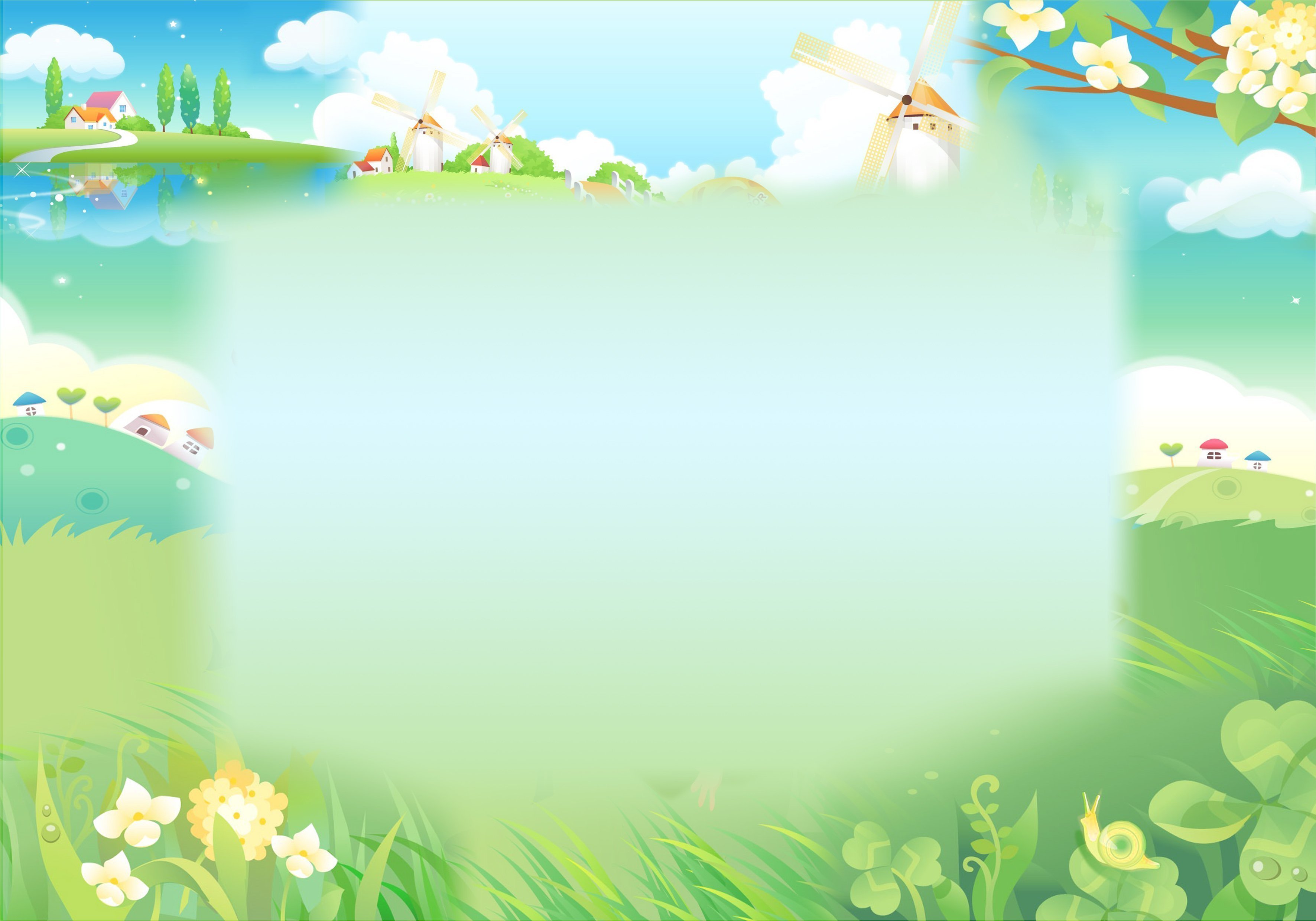 Волшебные сказочные предметы
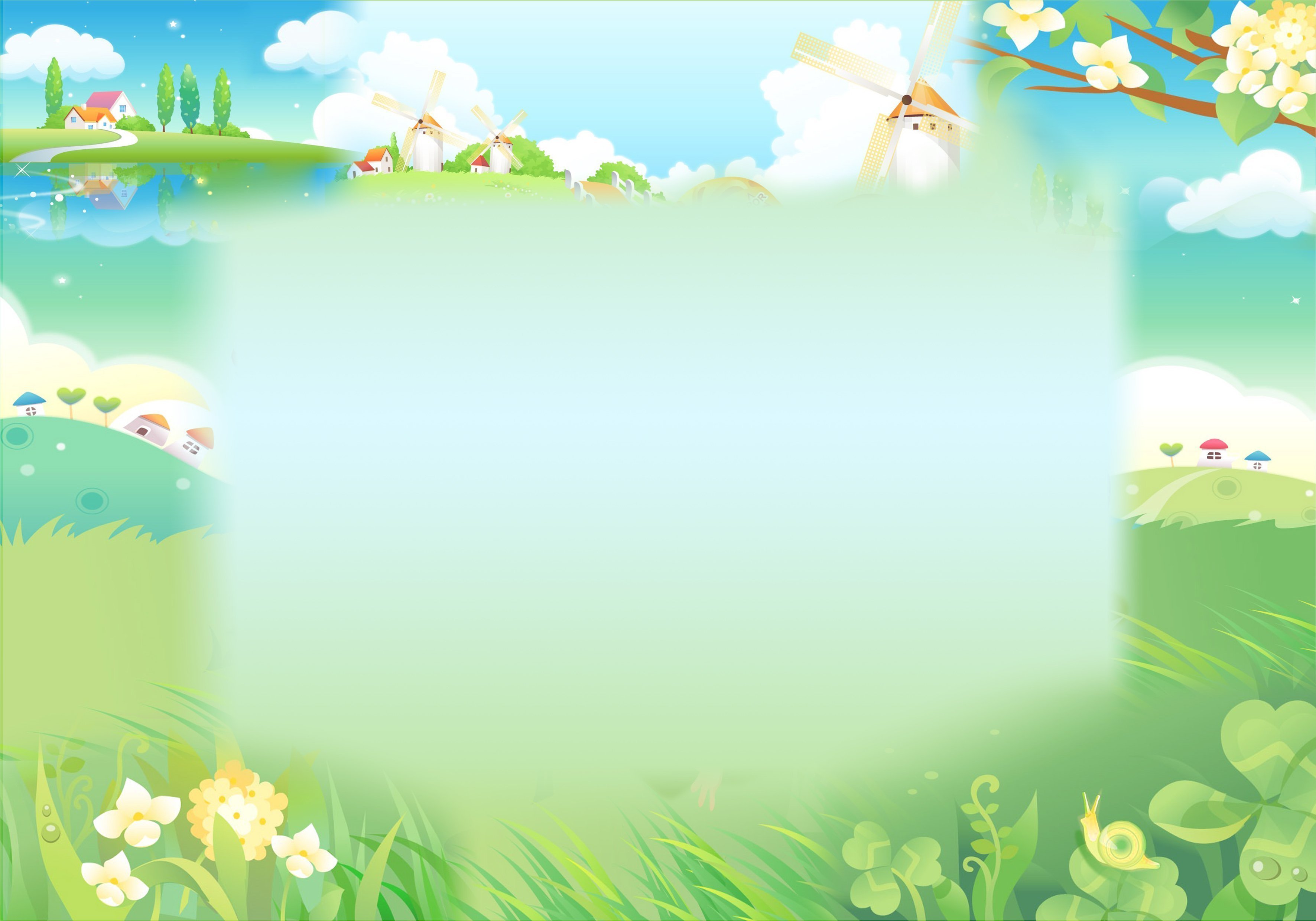 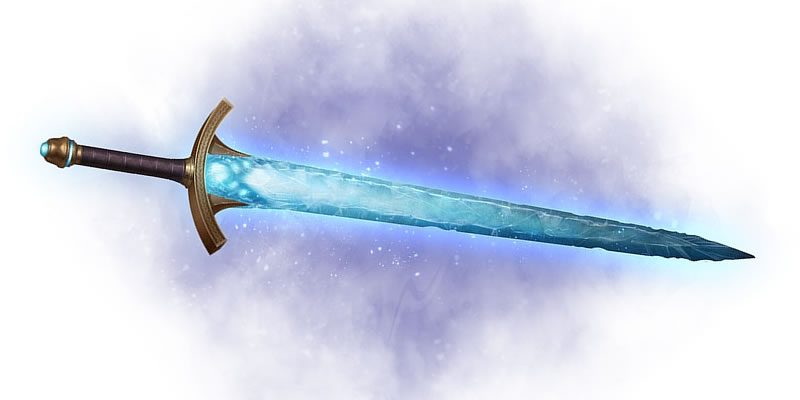 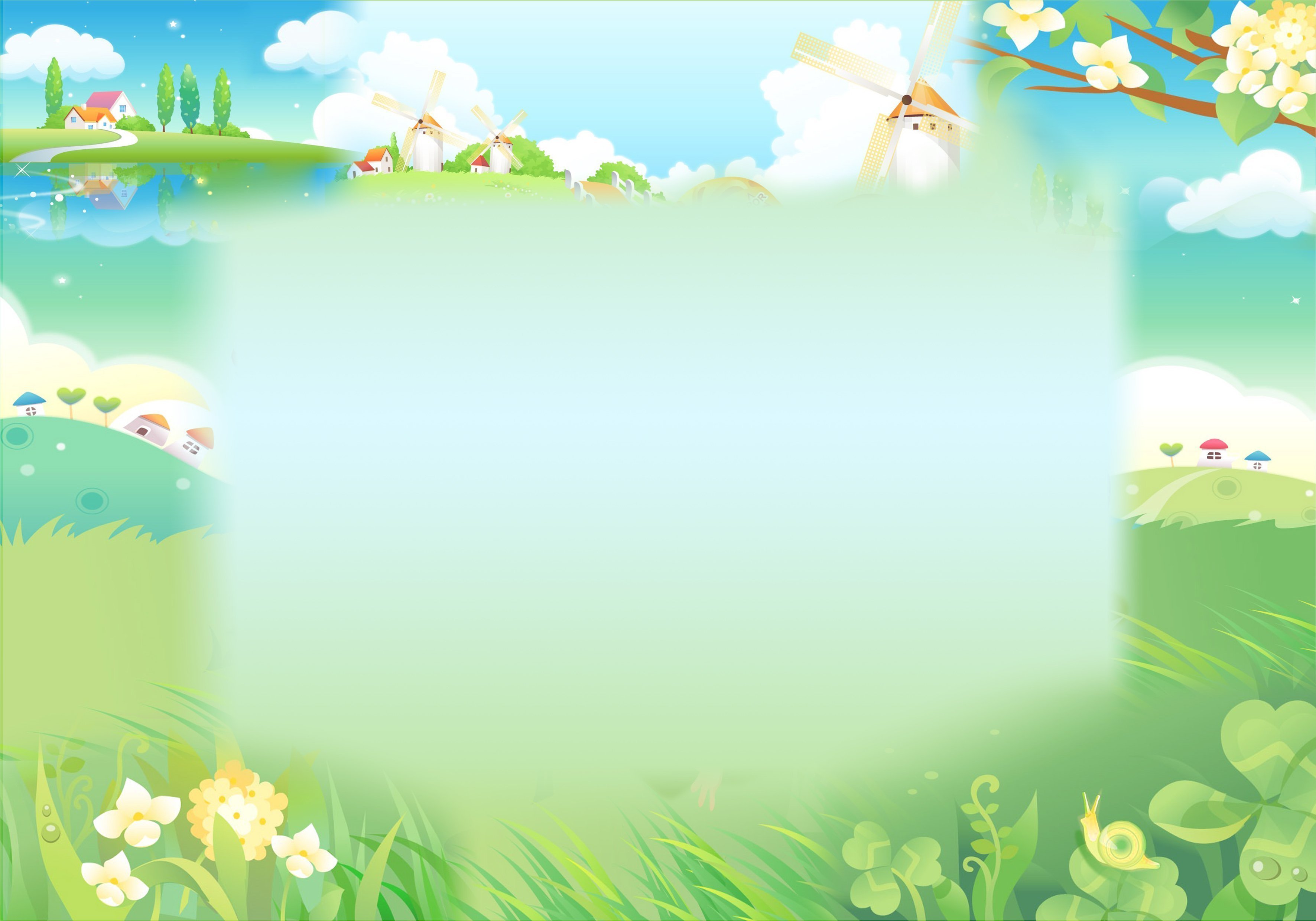 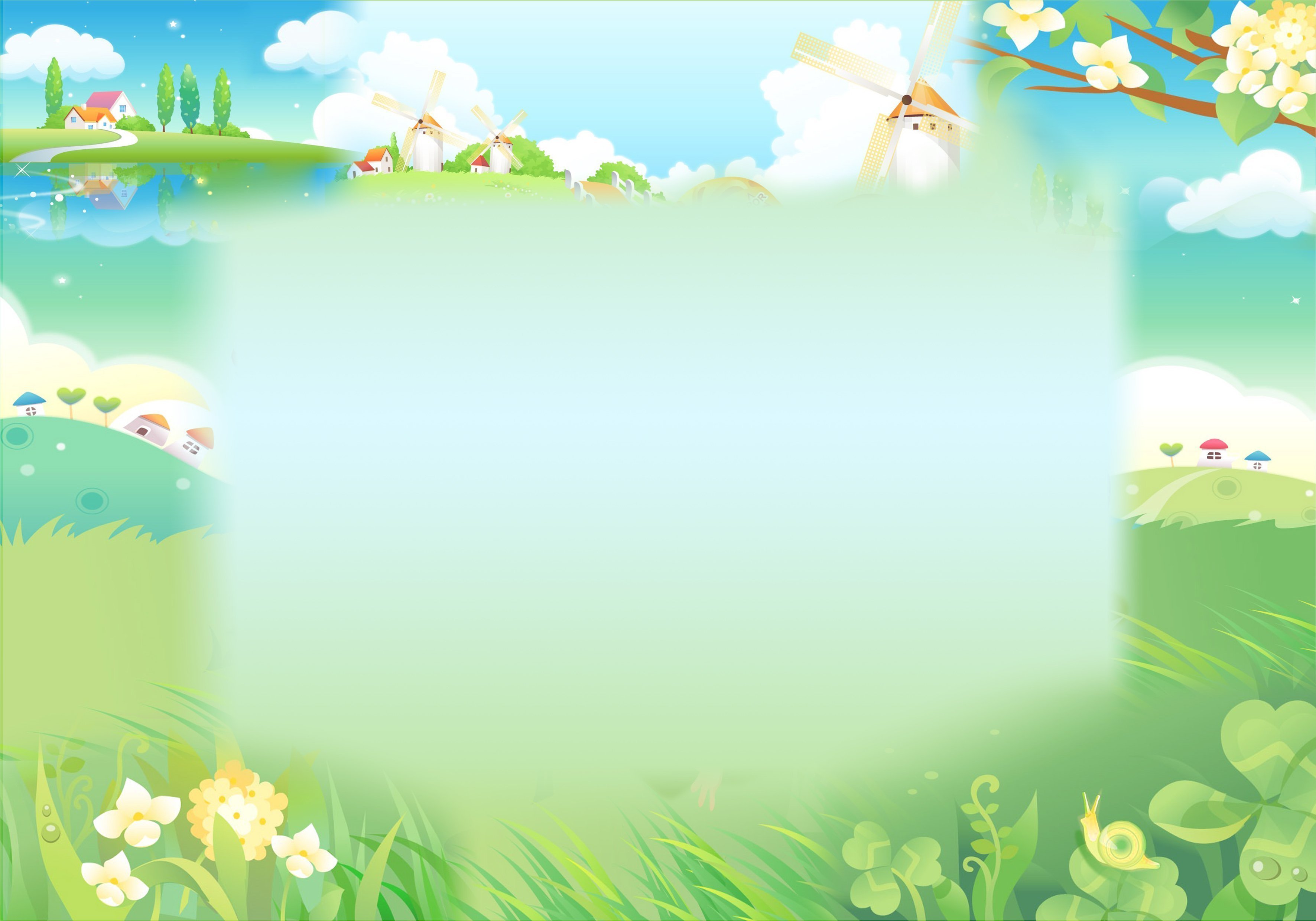 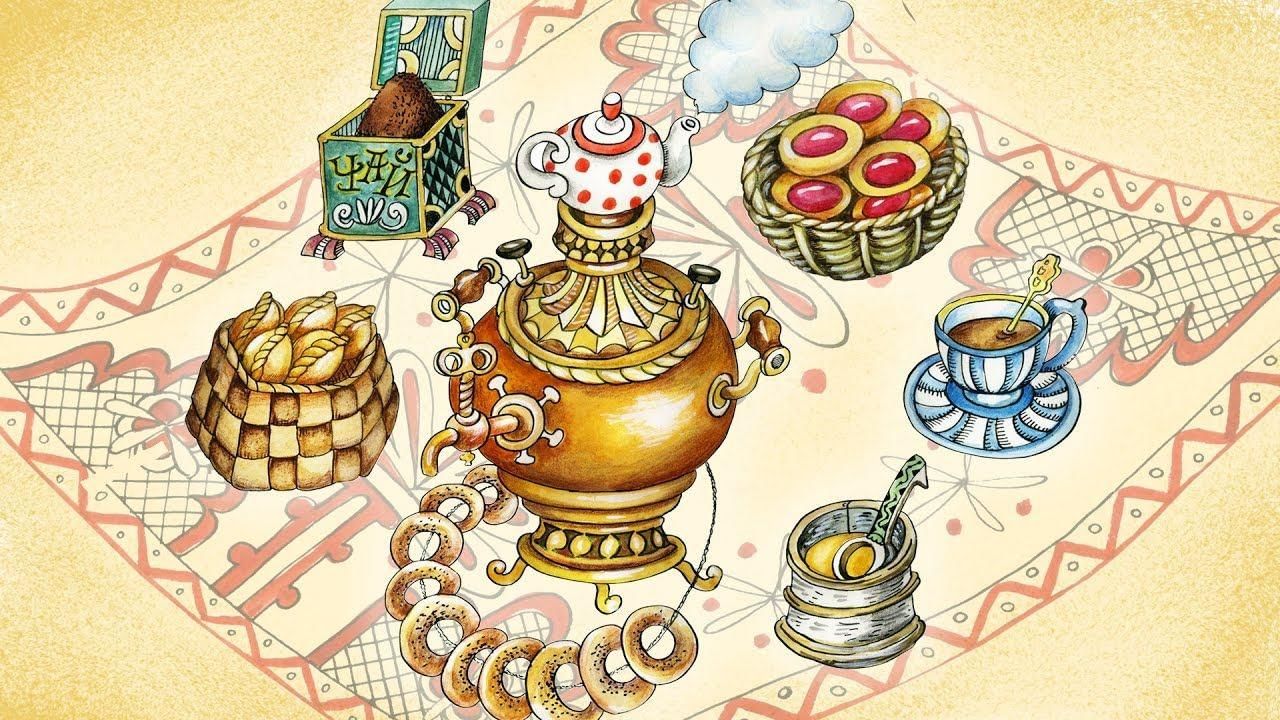 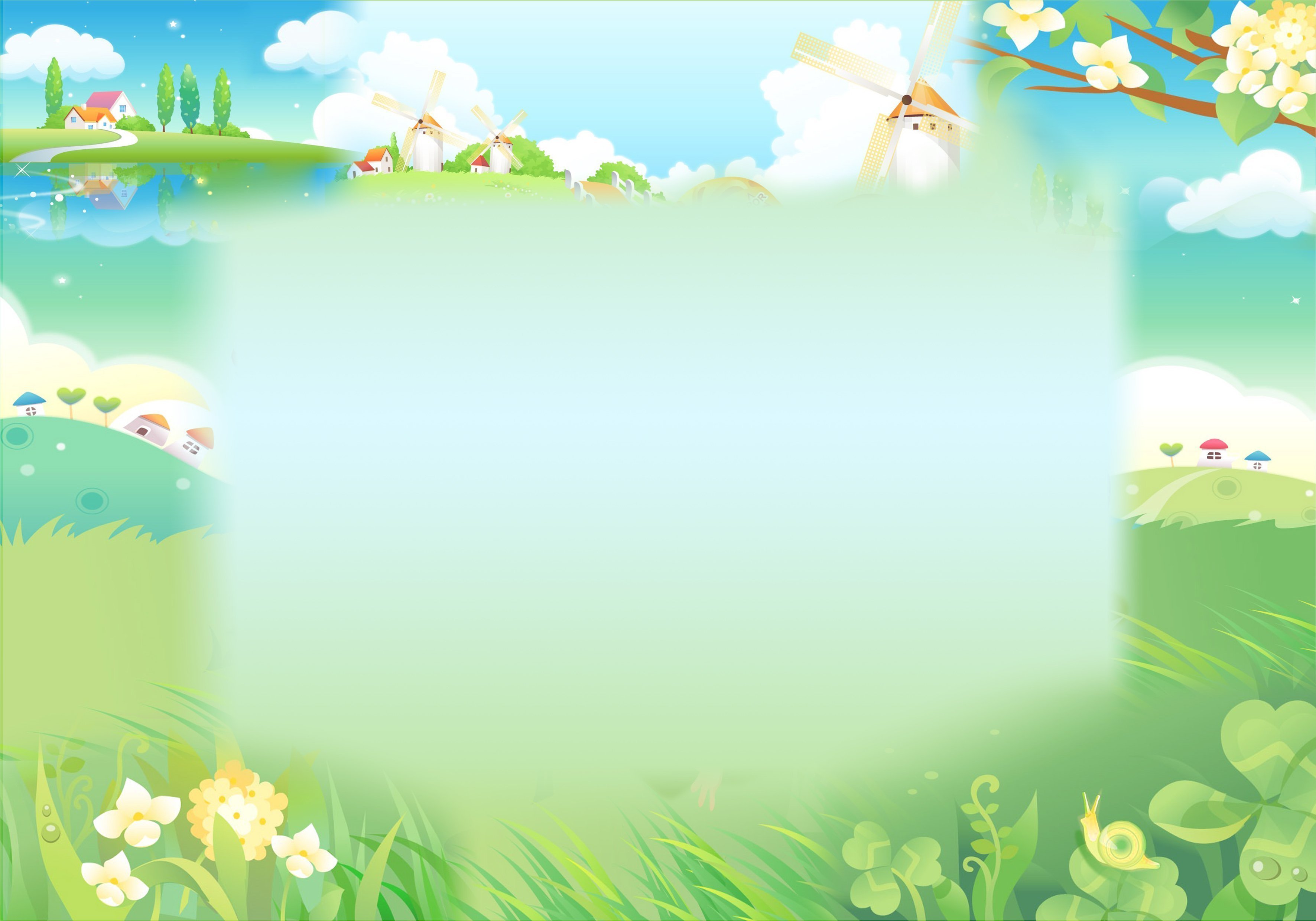 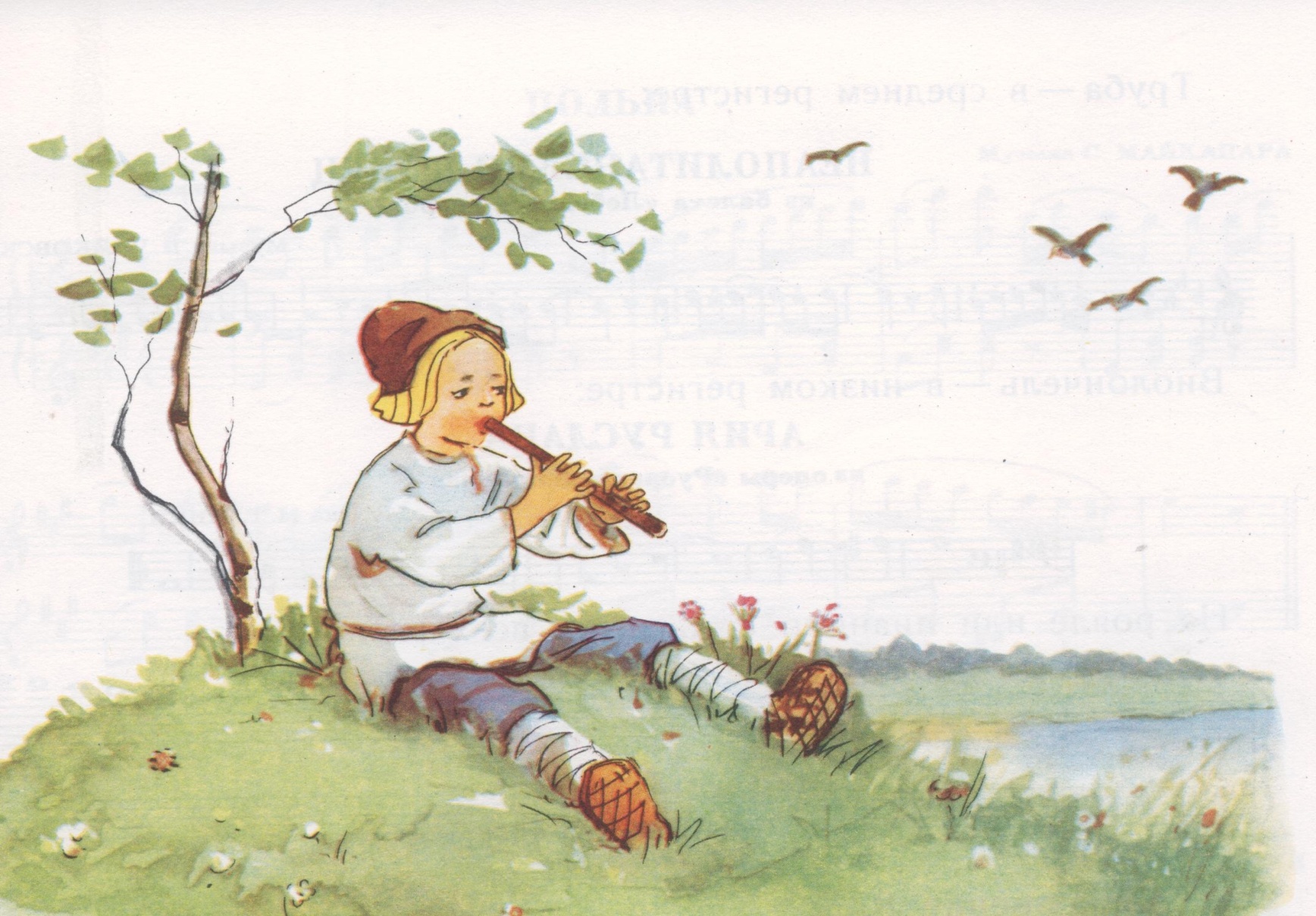 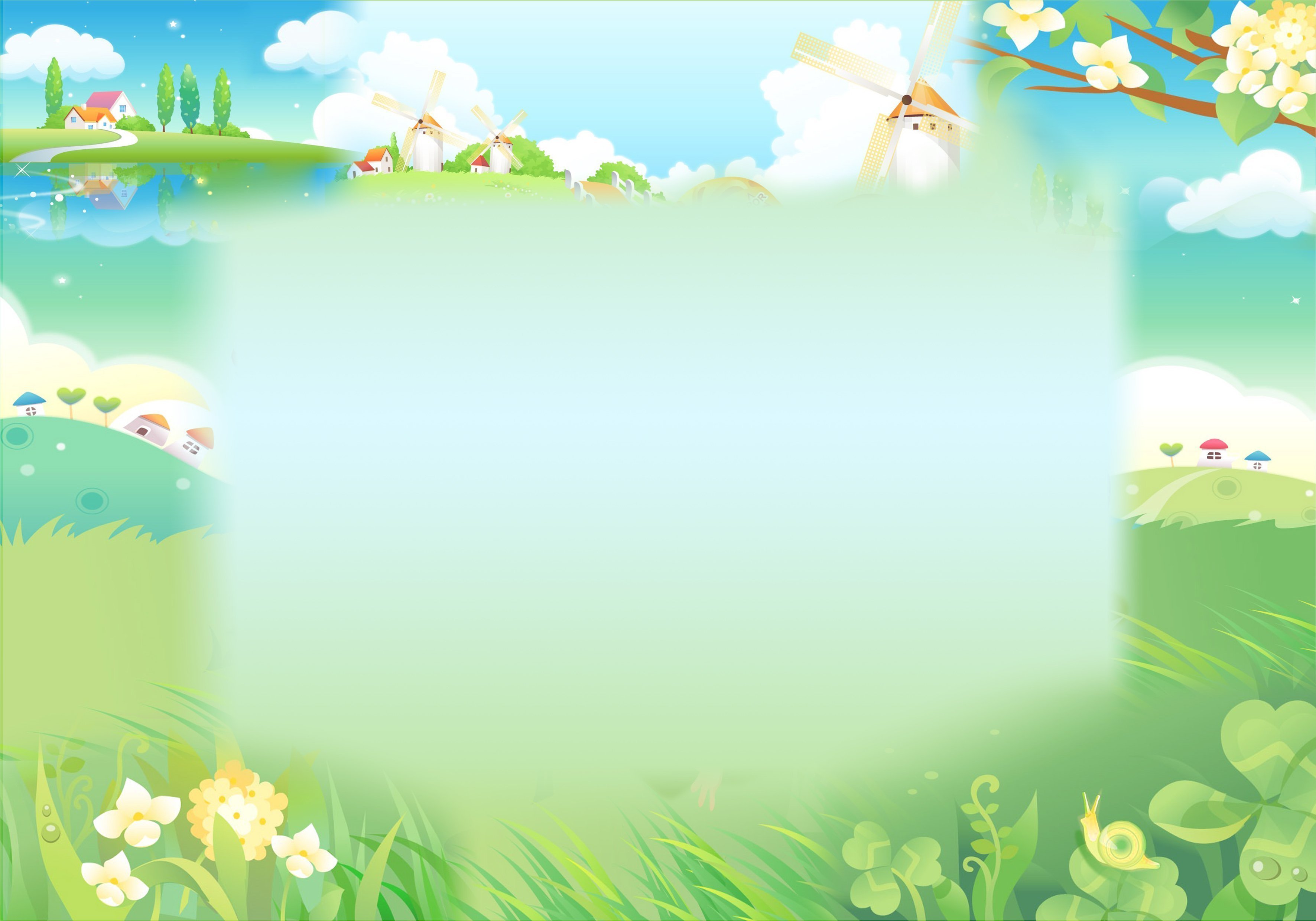 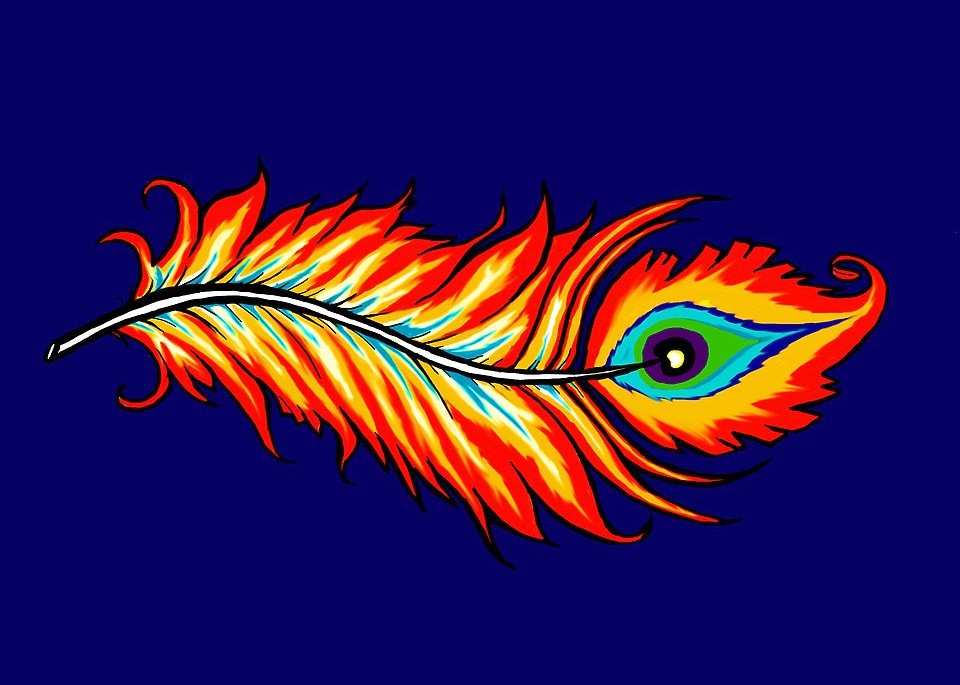 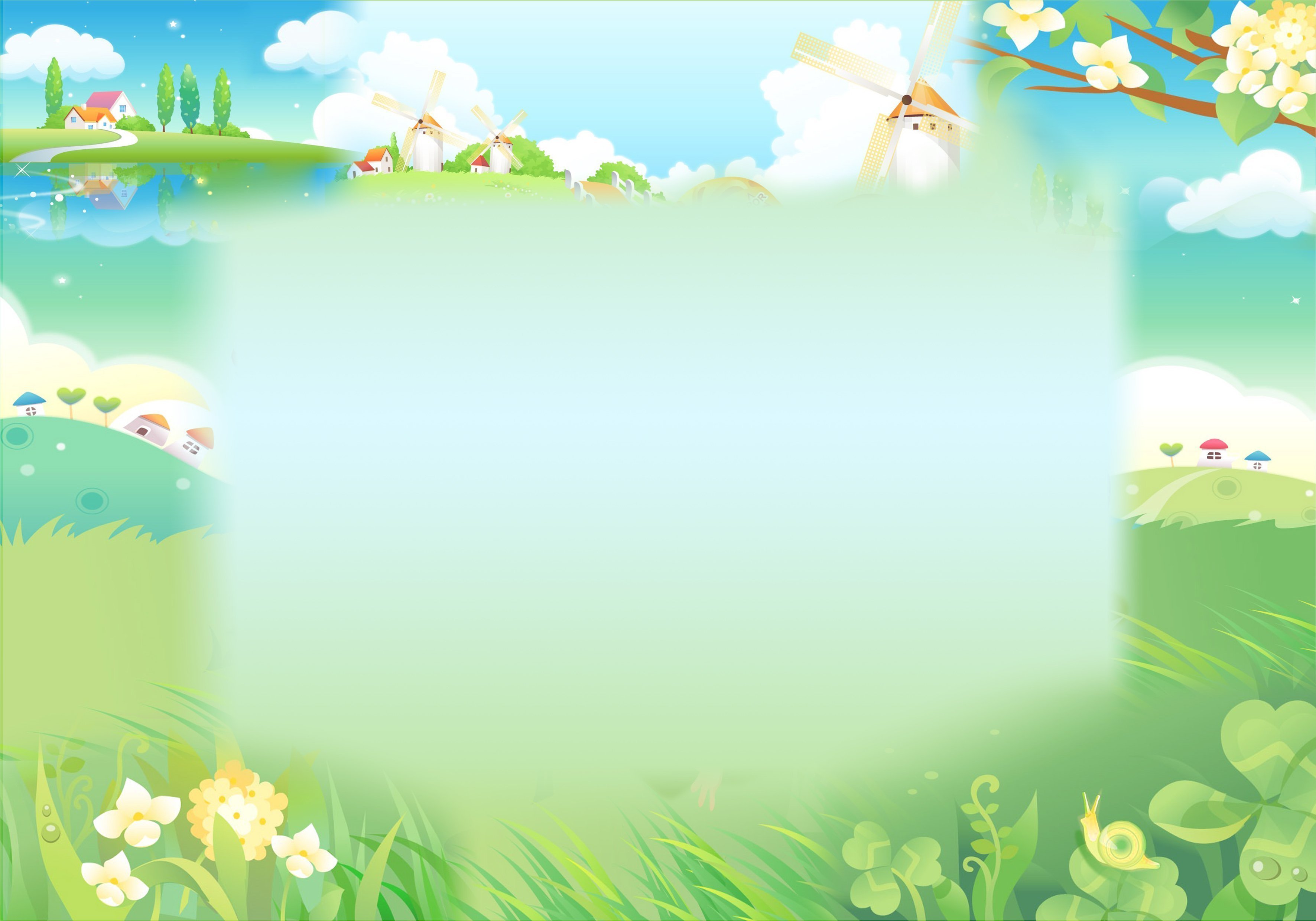 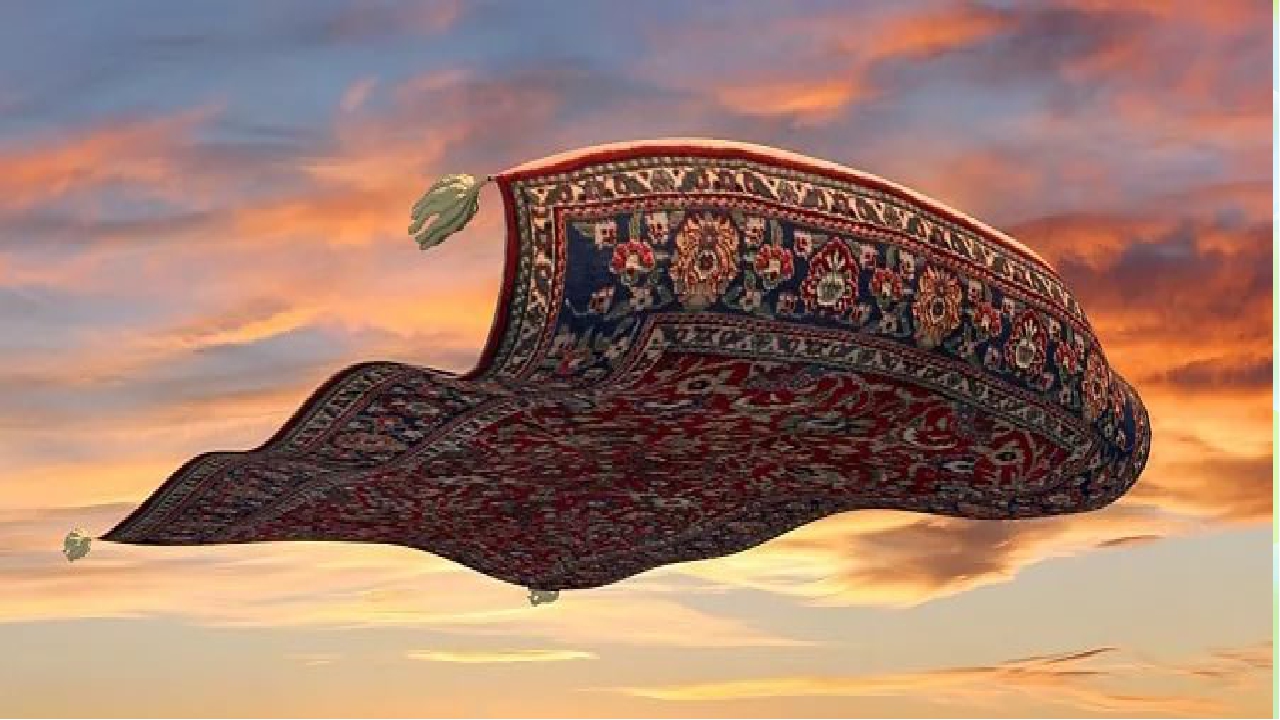 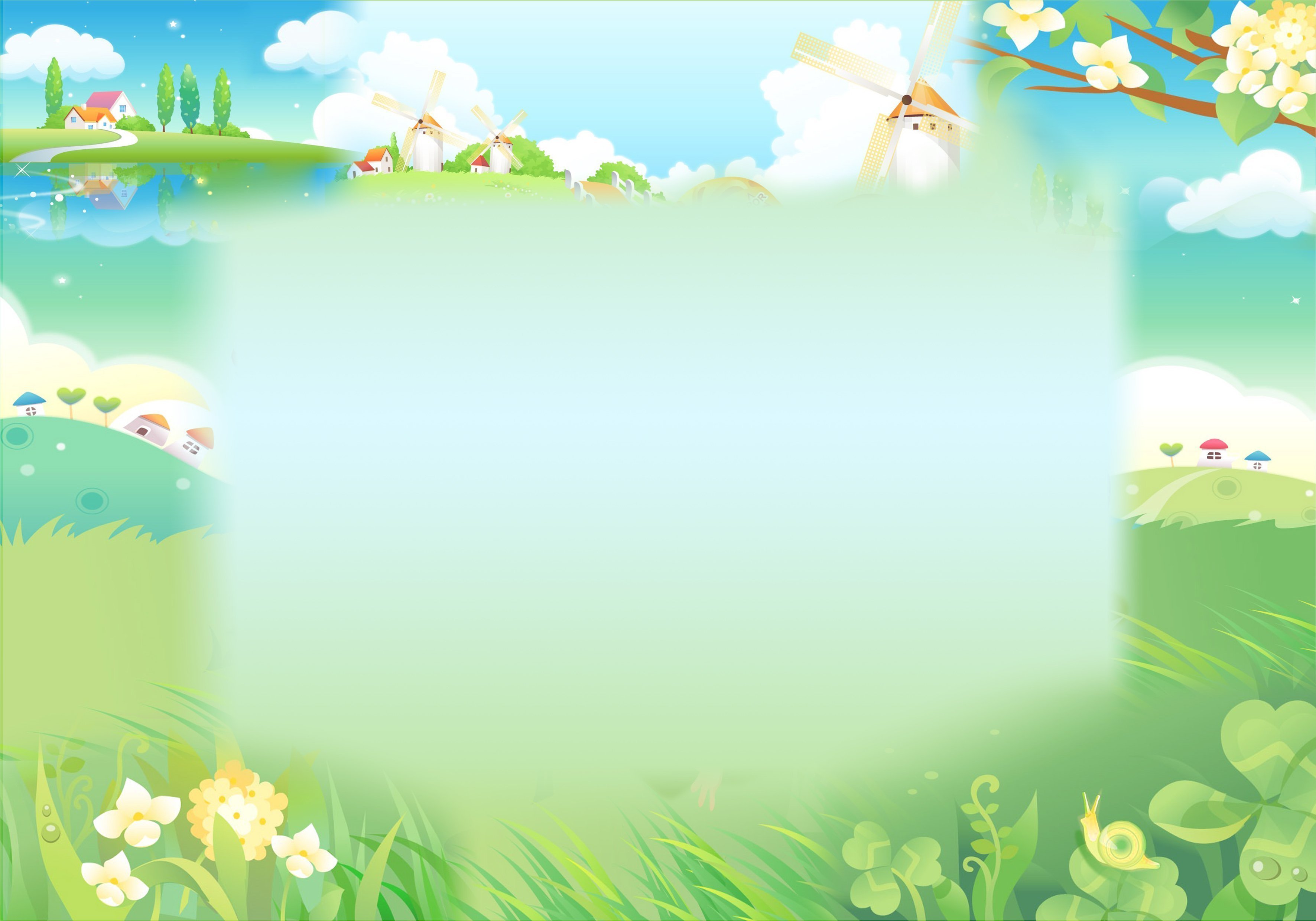 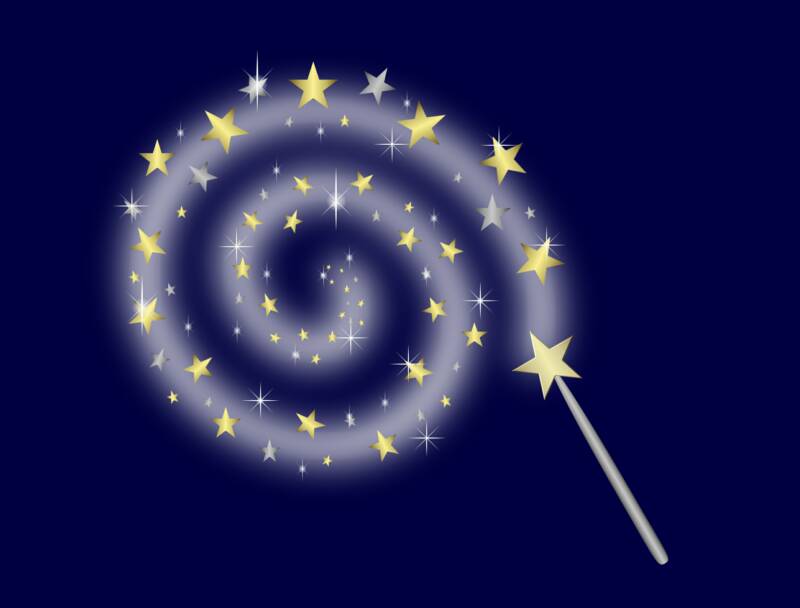 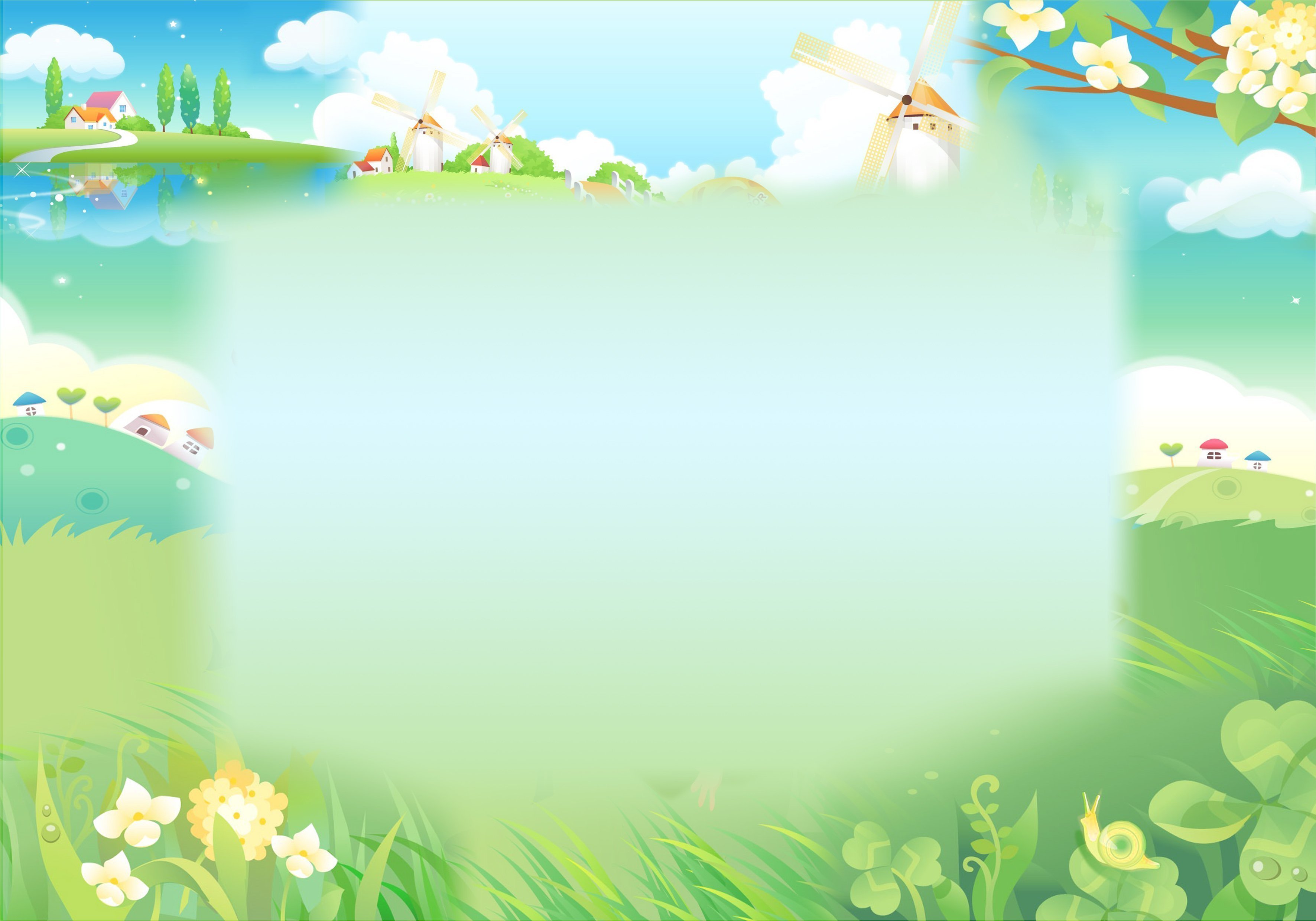 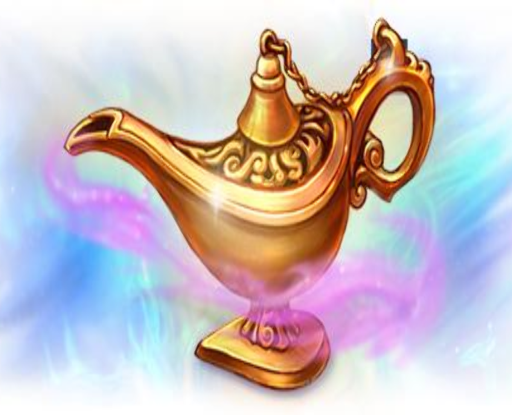 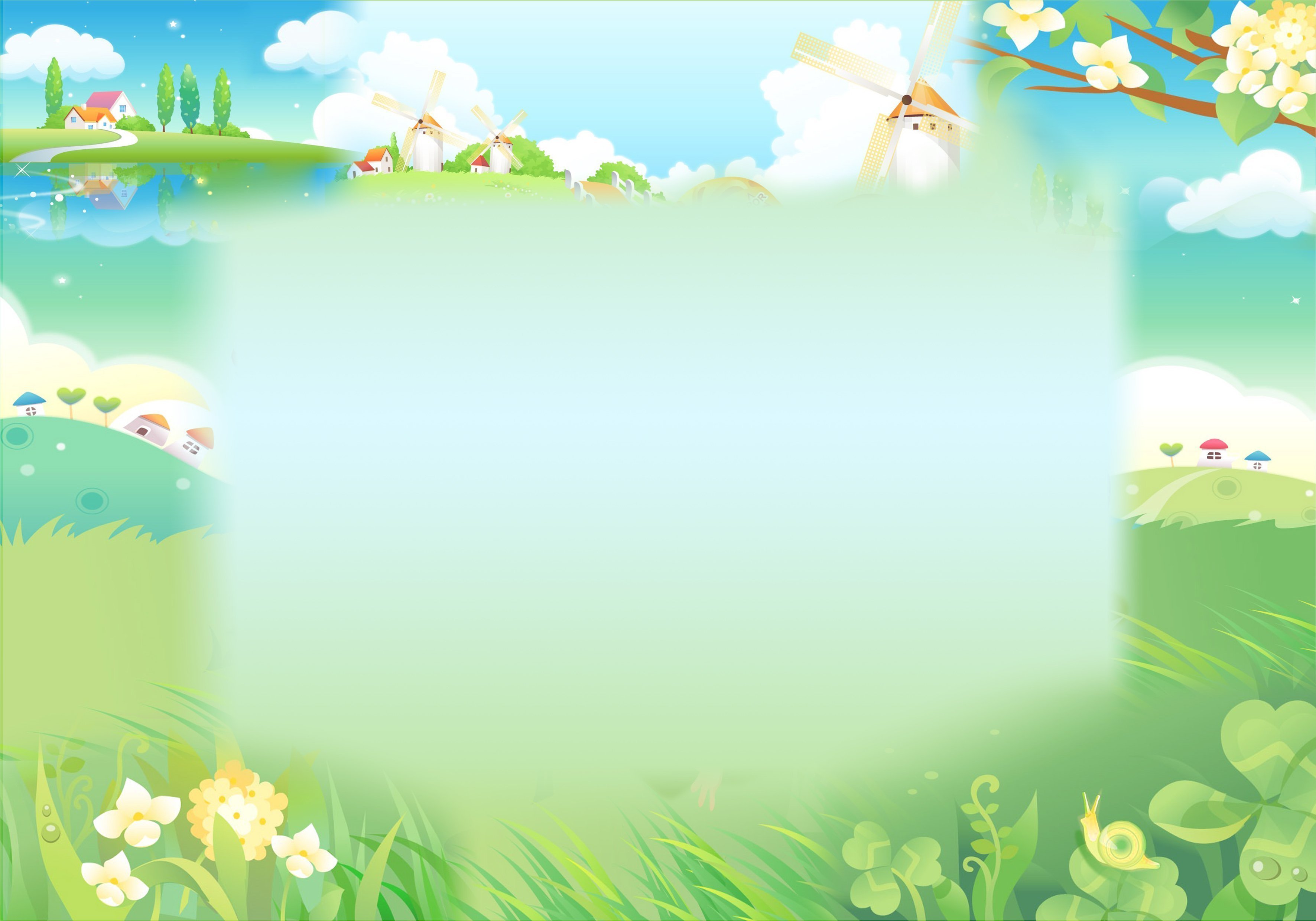 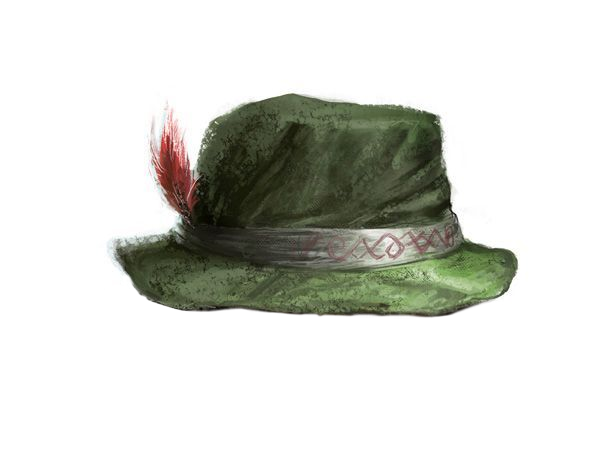 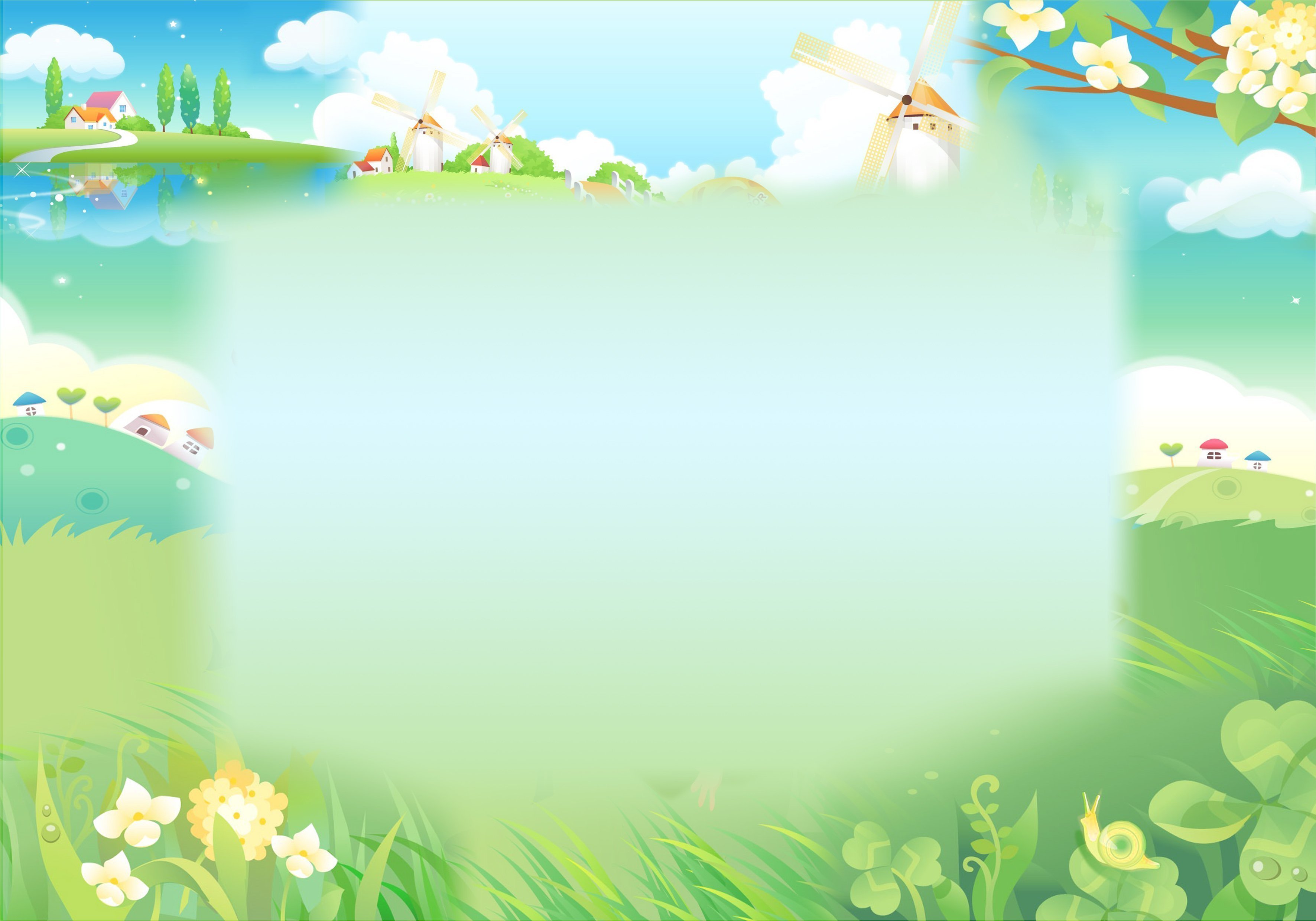 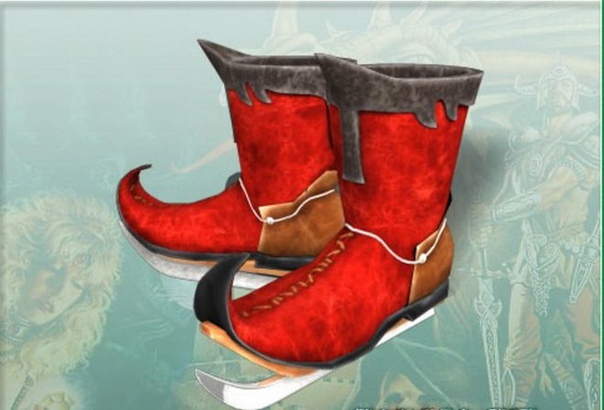